HRM & IT’S FUNCTION
By : Dr Abhilasha Shukla
MSMSR
MATS UNIVERSITY, RAIPUR
CONTENTS :
HRM Meaning
Concept of HRM 
Functions of HRM
FOCUSES ON
Provide guideline
Recruitment
Management
Employees
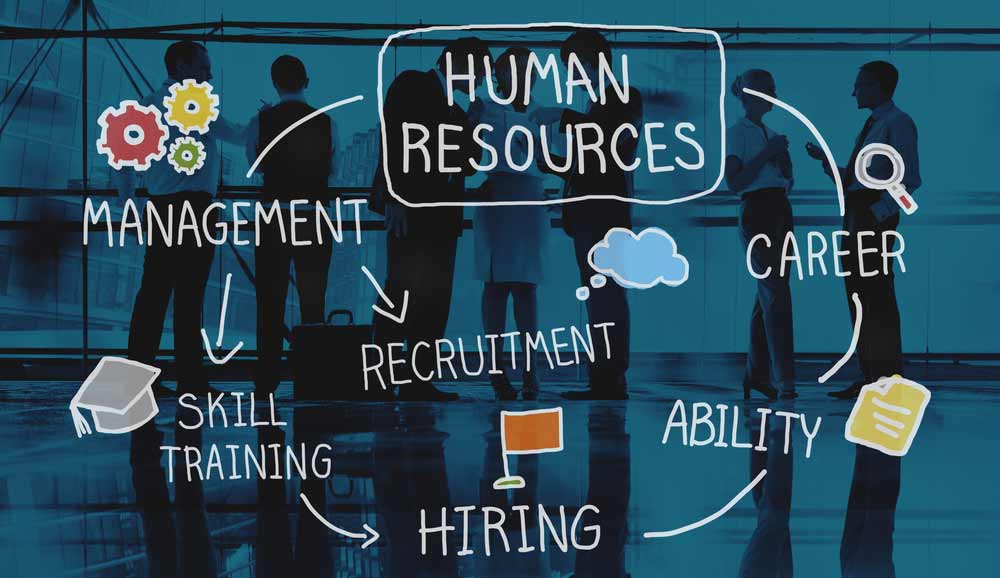 Operative

Managerial 

Advisory
Functions of HRM
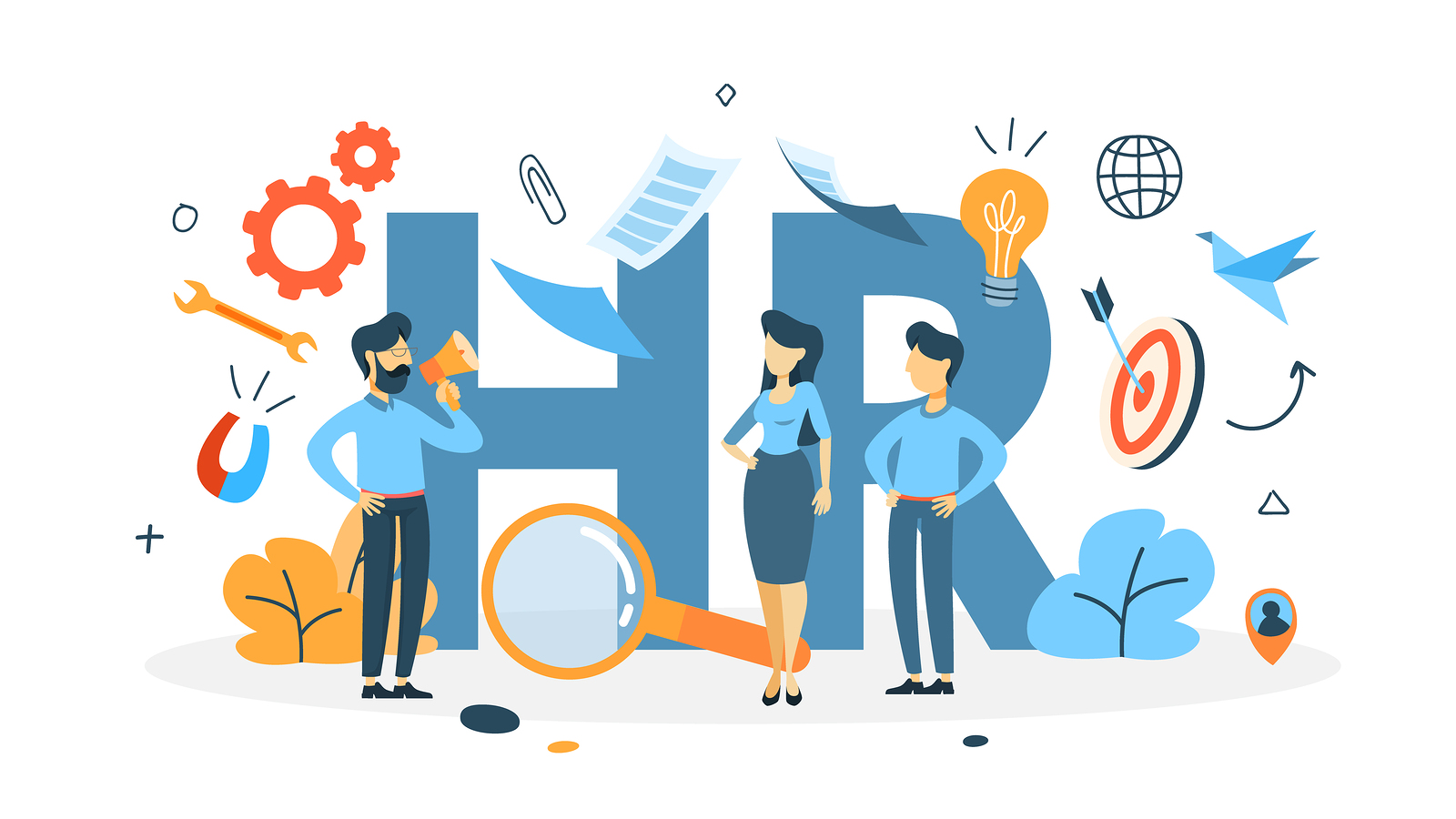 Operative function
Recruitment
Training and Development
Compensation and Benefits
Performance Appraisal
Ensuring Legal Compliance
Sources of recruitment


	Internal sources			External sources
-Transfer				-Advertisement	
-Promotion				- Casual callers
						- Walk-ins
						- Employment agencies
						- Campus drive
						- Recommendation
Methods

On the Job				Off the Job
-Job rotation		- Case study method
-Coaching			- Incident method
-Committee assignments	- Role play
-Internships		- Simulation
					- Lectures
					- Conference
Managerial Function
Planning
Organizing
Directing
Controlling
Planning
set goals and objectives of an organization
Formulate policies and procedures 
foresee vacancies
set the job requirements
decide the recruitment sources
Organizing
develop and design the structure of the organization
Employees are grouped into positions or activities
Allocate different functions to different persons
Delegate authority
Directing
Managers instruct, guide & oversee the performance
Motivating employees for achievement of goals
Controlling
Monitoring activities as per planning
Examination of goals achieved 
Last step in management function
Advisory Function
Top Management Advice - policies and procedures
Departmental Head advice - job design, job description, recruitment, selection, appraisals.